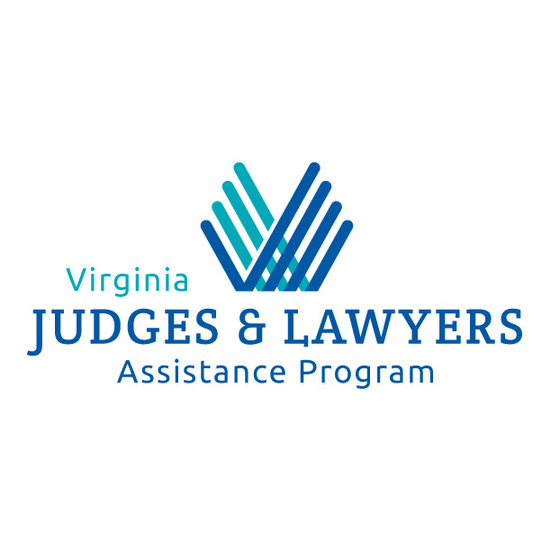 VJLAP Fall Retreat 2021
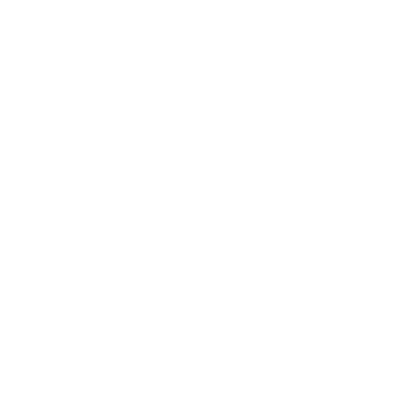 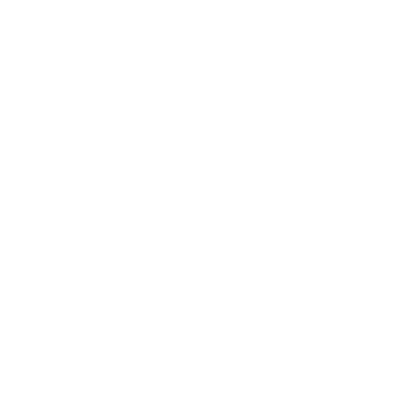 Status of Diversity in Need and Use of VJLAP Services
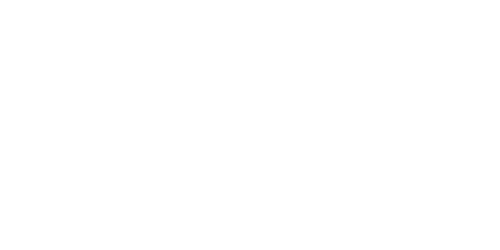 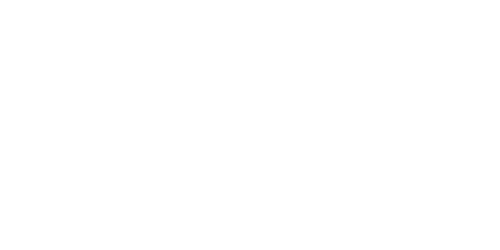 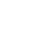 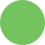 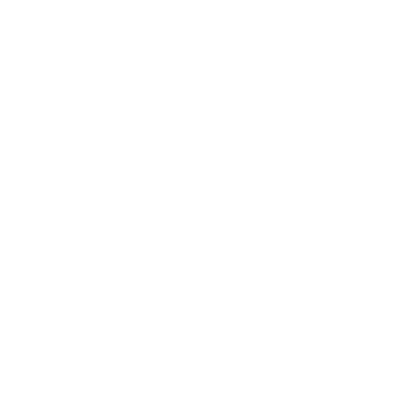 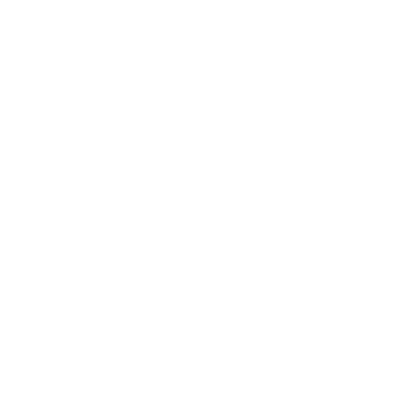 INTRODUCTIONS
LEARNING FROM LIVED EXPERIENCE
OPEN DISCUSSION
Personal stories
Recommendations for positive change
Panelist reflections
Your Questions
Meet the panelists
Overview of statistics
Pandemic changes
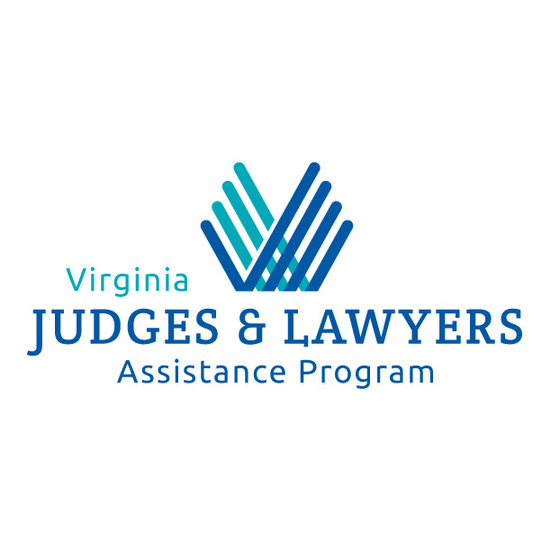 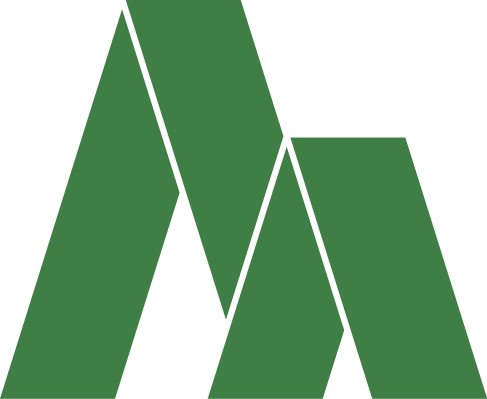 Today's Presentation
Renu Brennan
Stephen Flores
Hon. Helivi Holland
Rebecca Marquez
Mike Herring
Virginia State Bar
Flores Law, LLC
Suffolk General District Court
Law Office of Rebecca Marquez
McGuire Woods
Panelists
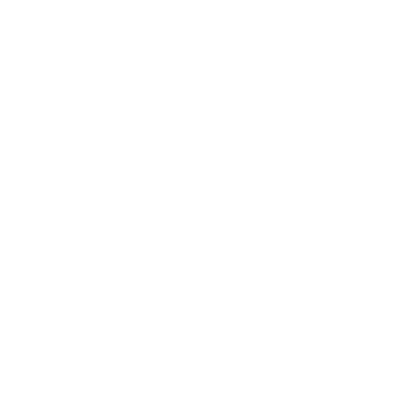 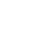 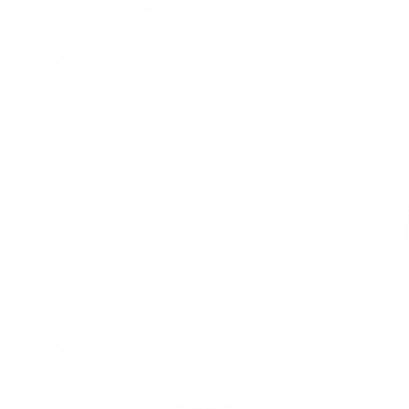 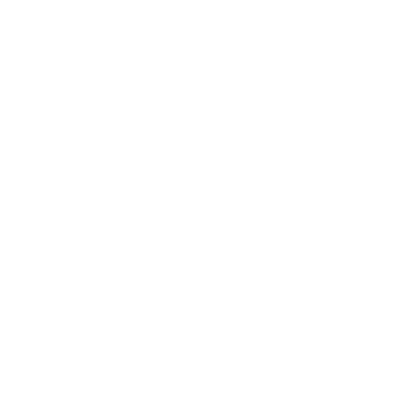 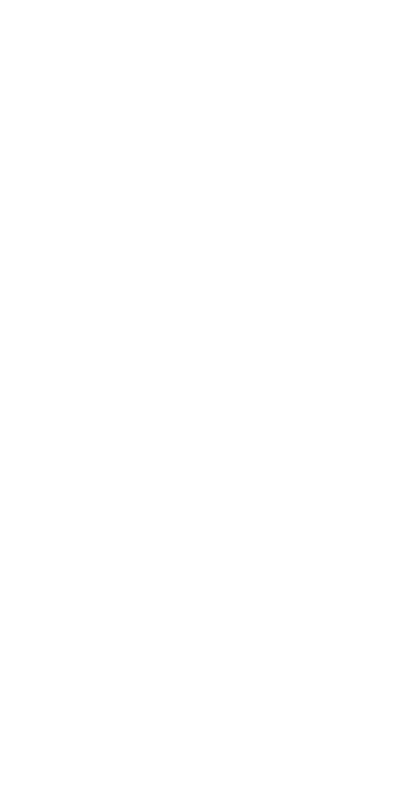 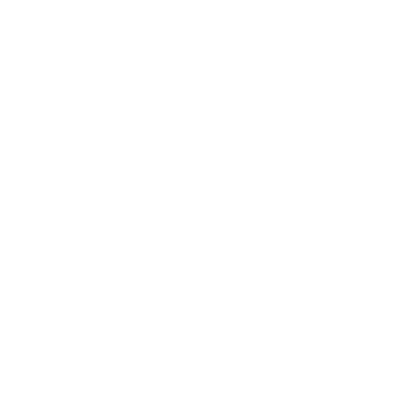 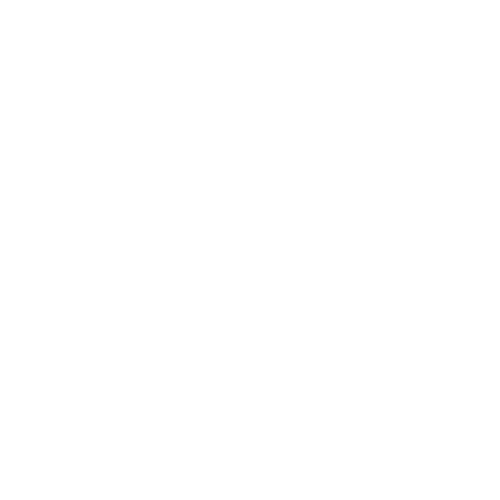 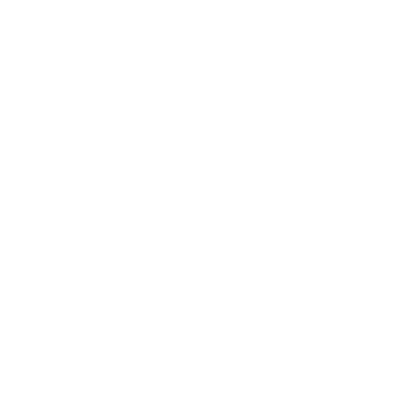 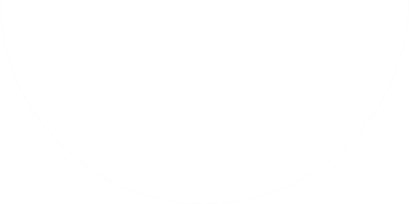 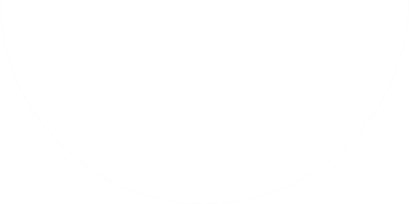 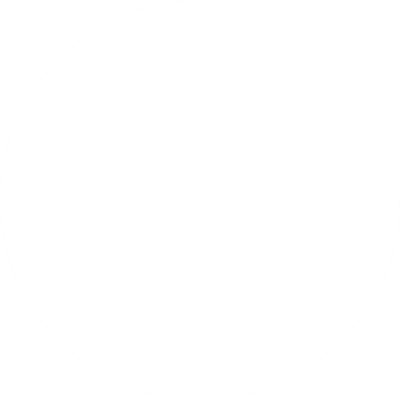 The Intersection of Diversity, Equity, and Inclusion and Well-Being
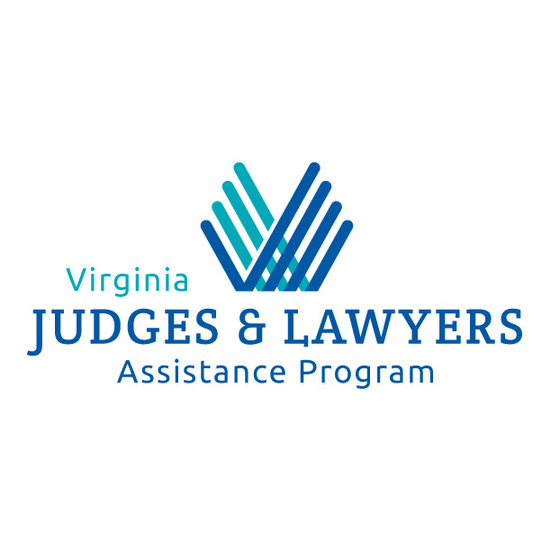 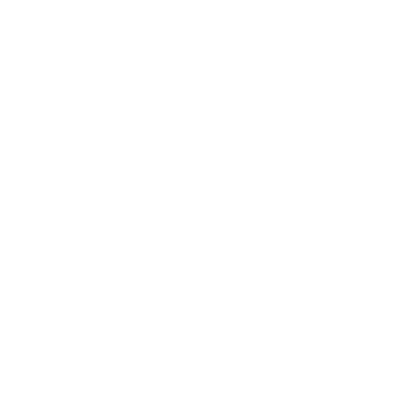 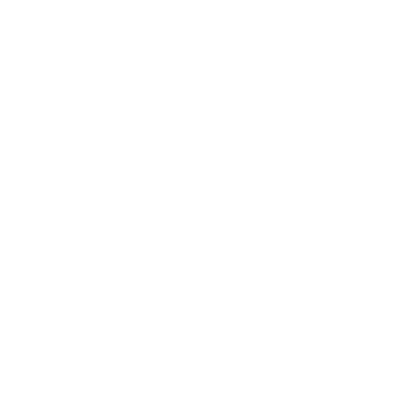 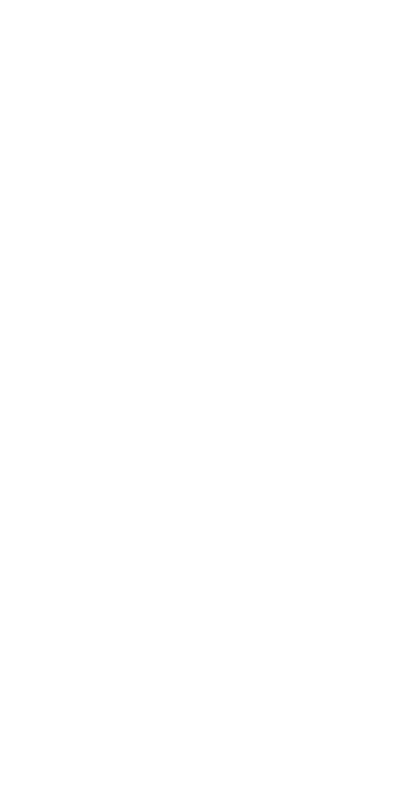 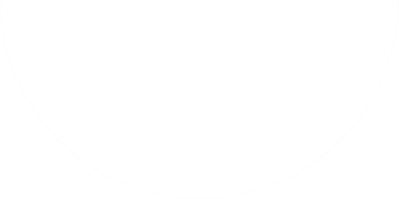 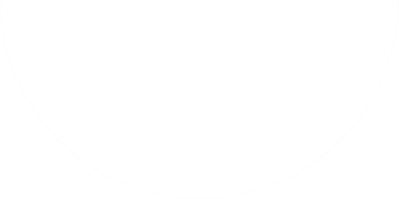 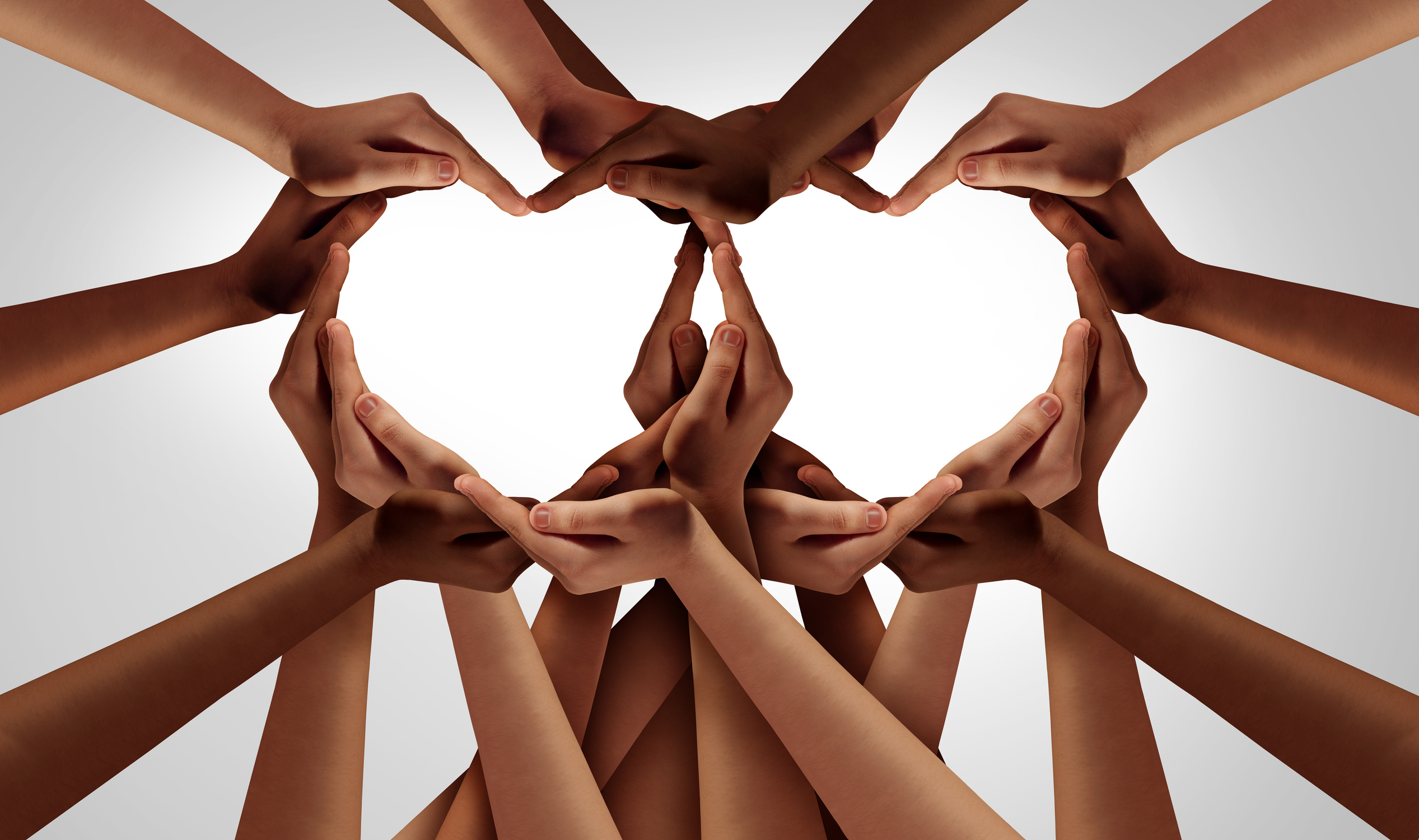 WOMEN
BLACK PEOPLE
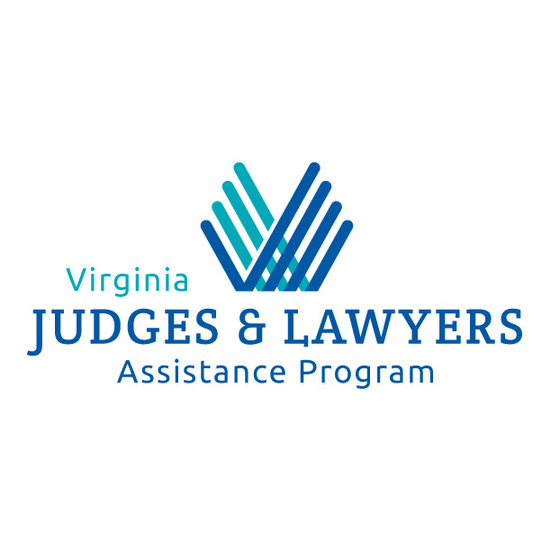 Twice as likely as men to experience depression, PTSD, and anxiety
85-95% of people with anorexia/bulimia are women, and 65% of those with binge eating disorder are women.
1/3 women experienced sexual violence/physical violence or stalking 
65% of caregivers are women who spend 50% more time in that role than men.
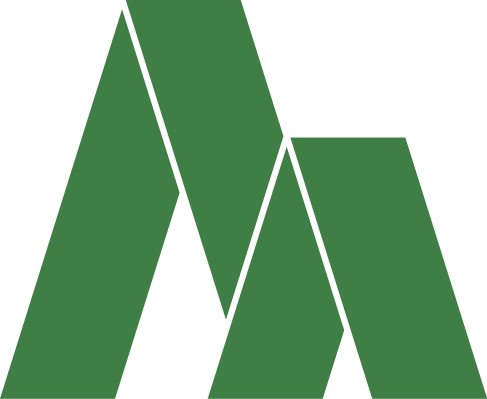 Mental Health Disparities Among Under-Represented Groups
Death rate higher than that of white people for: heart disease, stroke, cancer, asthma, influenza, pneumonia, HIV/AIDS and homicide
1/3 who need mental health care receive it
Black people with mental illness more likely to use emergency rooms than specialists, and are less likely to receive evidence-based medication therapy or psychotherapy
FROM THE AMERICAN  PYSCHIATRIC ASSOCIATION
AAPI
LATINX PEOPLE
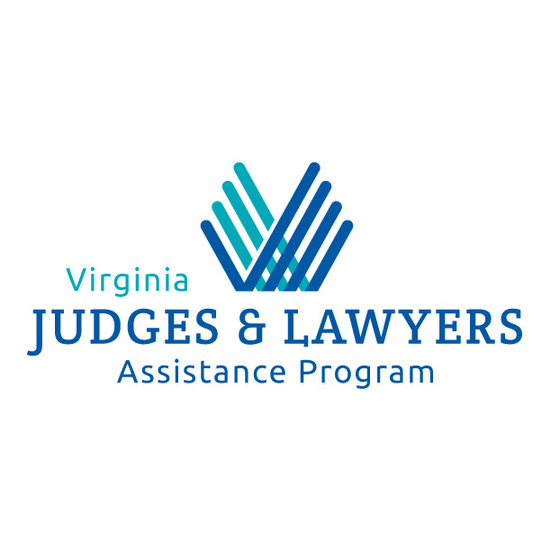 70% from SE Asia diagnosed with PTSD 
Suicide was a leading cause of death (alone) for those 15-24 
Rising rates of violence against AAPI individuals
Myth of Model Minority: group perceived to have higher degree of socioeconomic success creates unreasonable pressure, lack of understanding of mental health leads to denial/neglect of mental health issues.
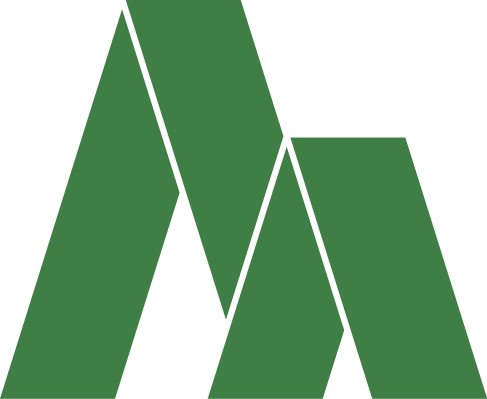 Mental Health Disparities Among Under-Represented Groups
Lower risk of most psychiatric disorders (with US born reporting higher rates than non-US born)
1/10 use PCP for mental health issues and only 1/20 receive help of a specialist
21.1% uninsured
FROM THE AMERICAN  PYSCHIATRIC ASSOCIATION
APPALACHIAN PEOPLE
LGBTQ PEOPLE
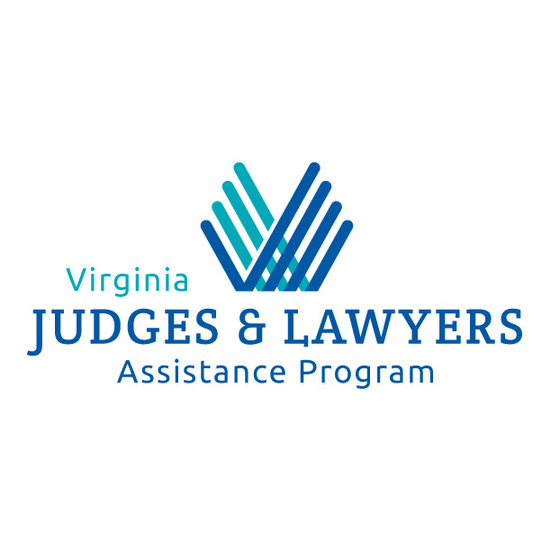 Increased rates of mood/anxiety disorders, discrimination affects access to jobs, insurance and financial stability, internalized homonegativity results in devaluation of the self
1/6 attempt suicide in their lifetime, higher rates of substance abuse 
More likely to report dissatisfaction with health care system, social discrimination linked to decreased service use, social isolation and worsening psychological symptoms
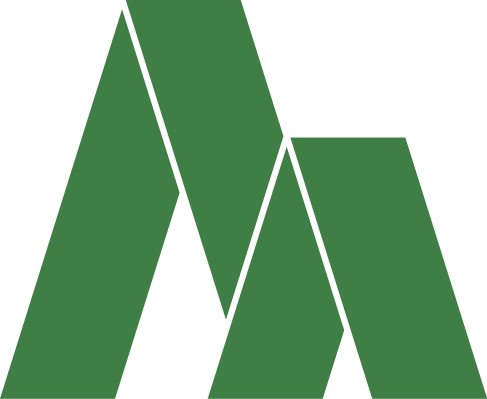 Mental Health Disparities Among Under-Represented Groups
Cancer diagnoses 10% higher, COPD 27% higher, stroke 14% higher and diabetes is 11% higher than national rate.
Suicide rate 17% higher than national average.
Isolated/mountainous terrain limit access to care, Appalachia has 35-50% fewer mental health care providers than the national average
FROM THE AMERICAN  PYSCHIATRIC ASSOCIATION
Diversity is a key driver of innovation.
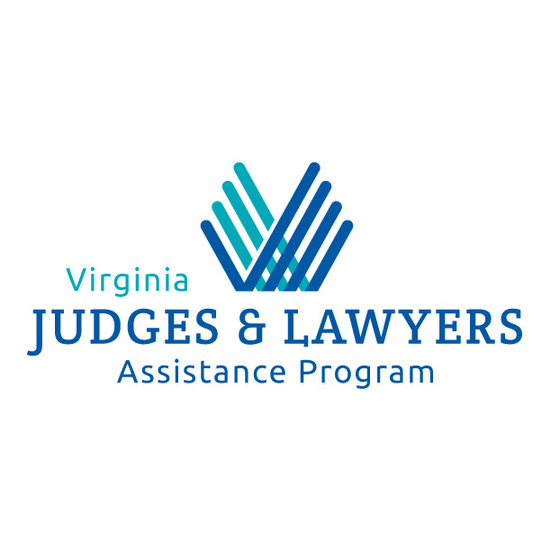 Diverse and inclusive workforces attract top talent.
Why Does DEI Matter?
DEI goes beyond race and gender; many modern organizations are seeking diversity in areas of disability, age, gender identity/expression, sexual orientation, and socio-economic background
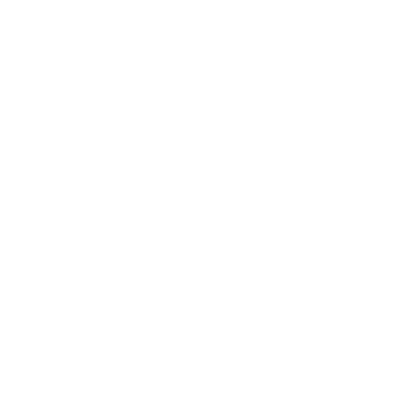 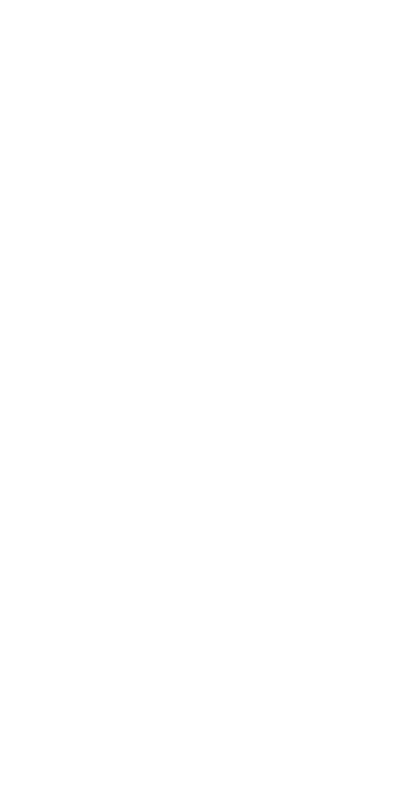 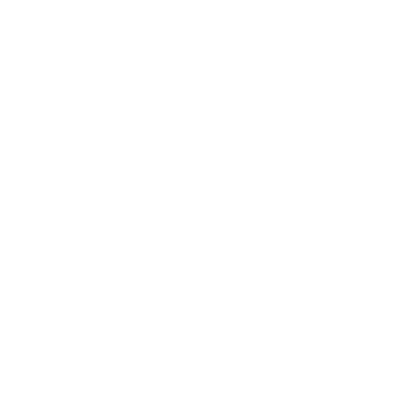 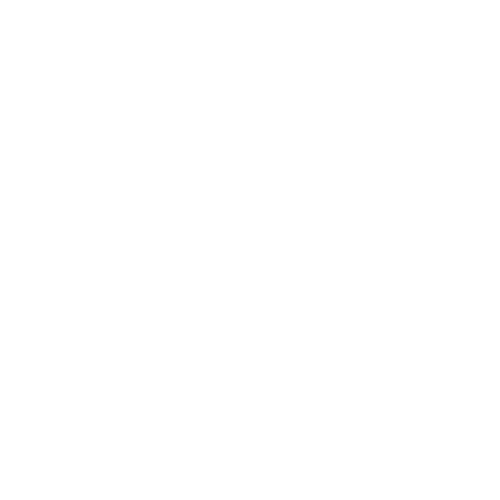 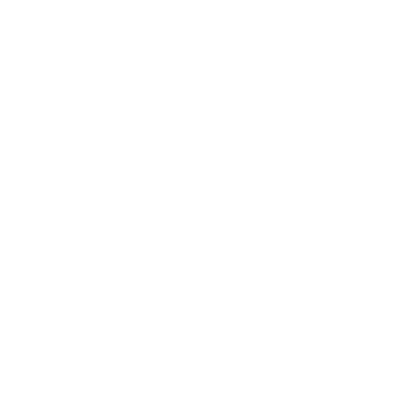 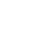 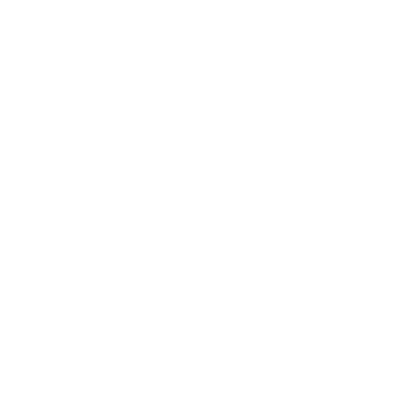 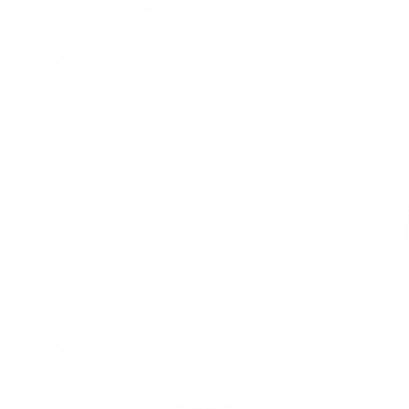 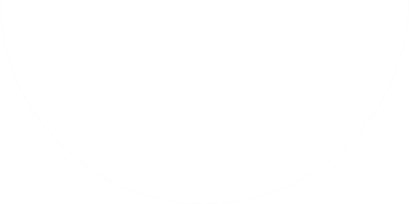 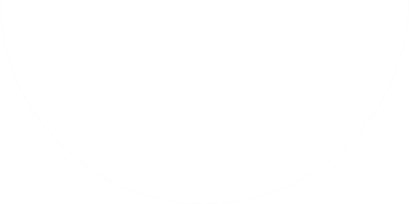 Good for business.
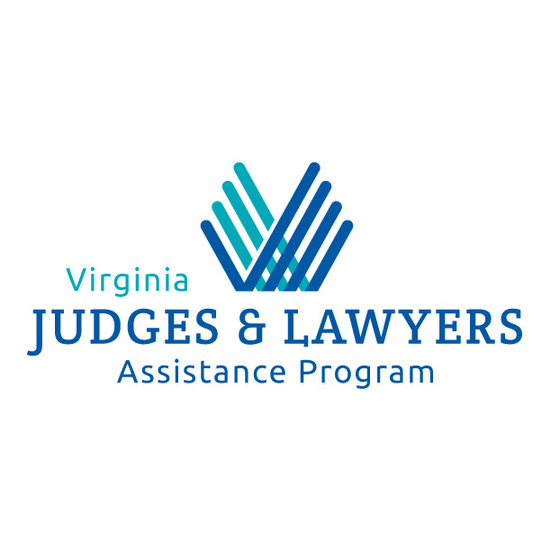 Good for clients.
Why Does Well-Being Matter?
The right thing to do.
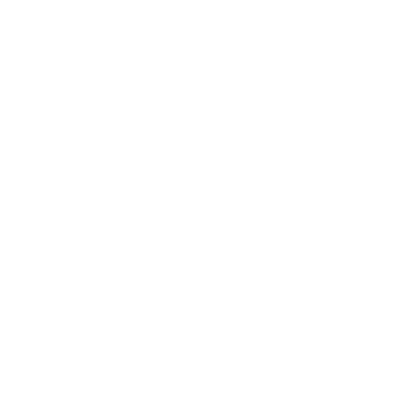 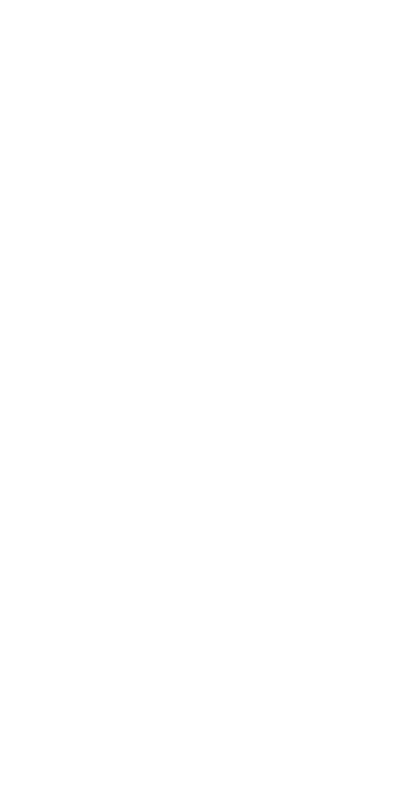 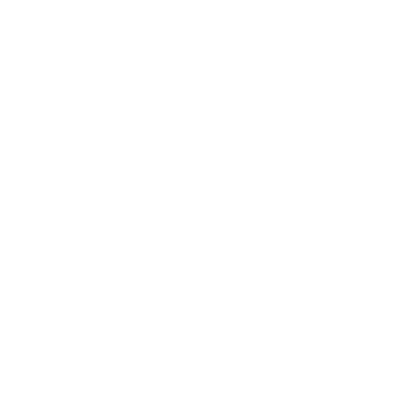 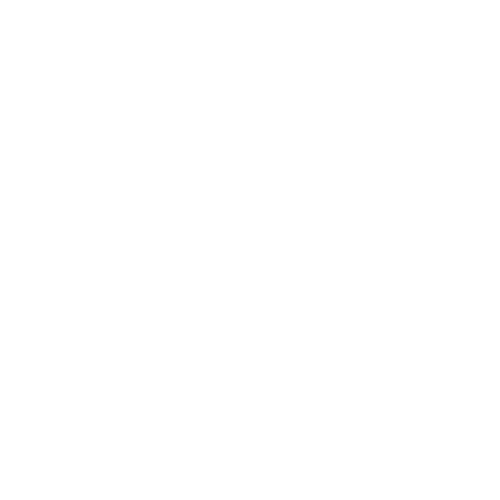 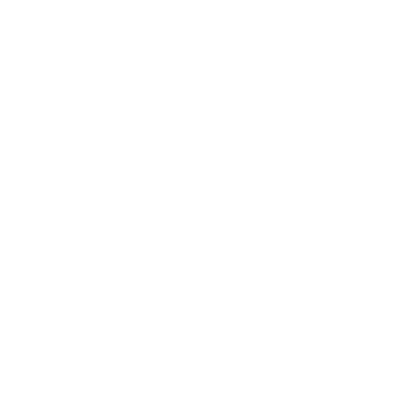 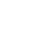 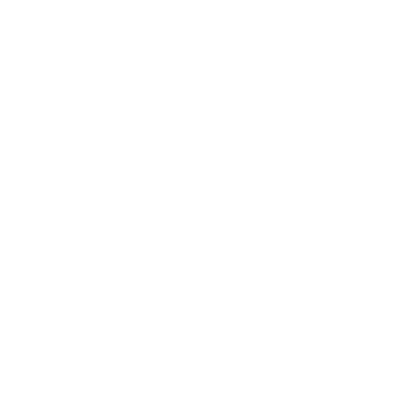 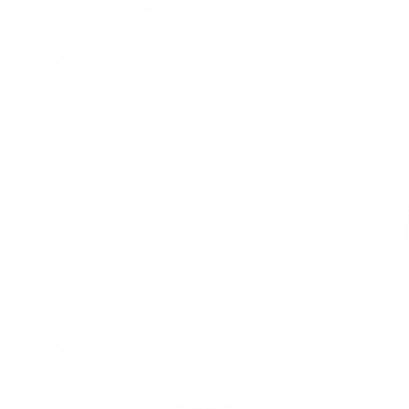 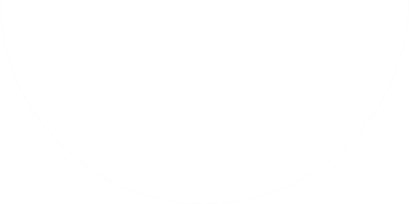 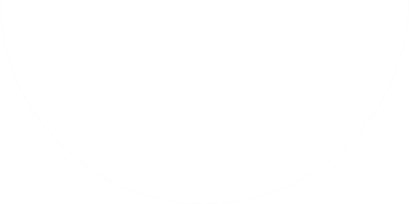 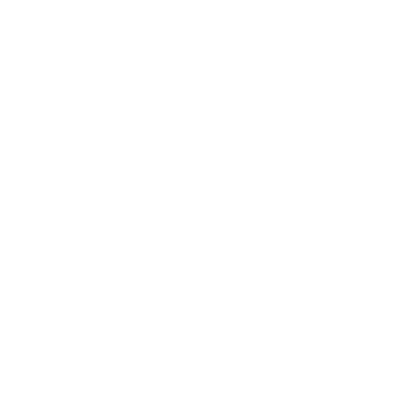 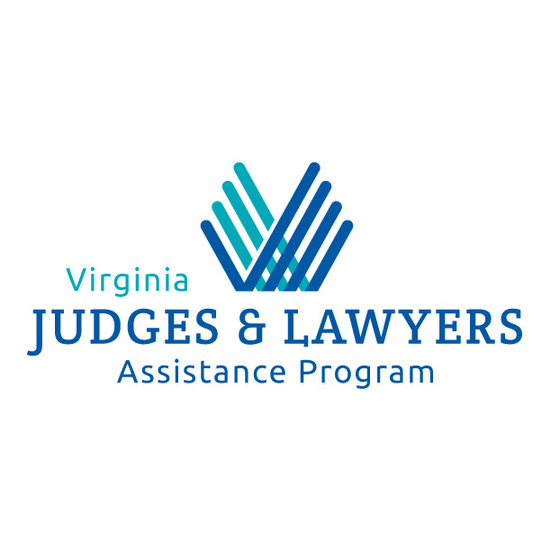 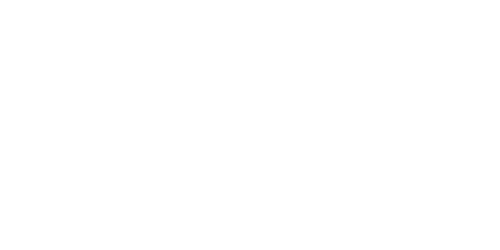 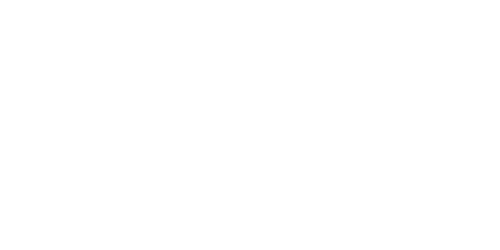 The Impact of the Pandemic
While COVID-19 has affected the entire legal profession, women and BIPOC populations have felt its disparate impact due to increased caretaking responsibilities and uneven access to health care.  Regardless of increased obligations because of COVID, levels of work have not decreased: 80% continued to have a full-time workload.
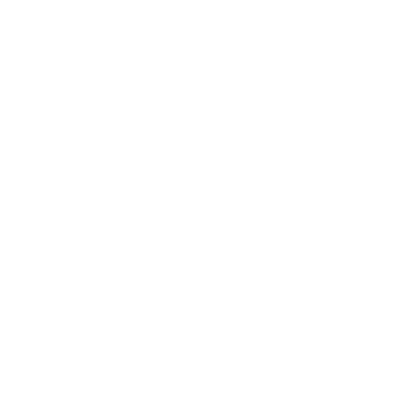 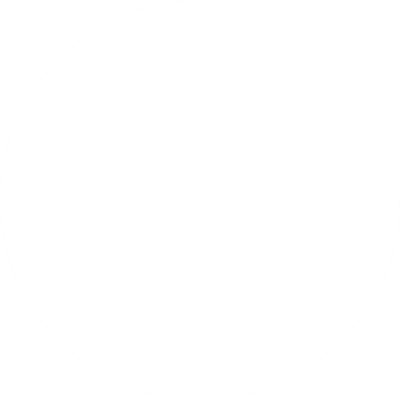 Learning Through Lived Experience: Stories from Our Colleagues
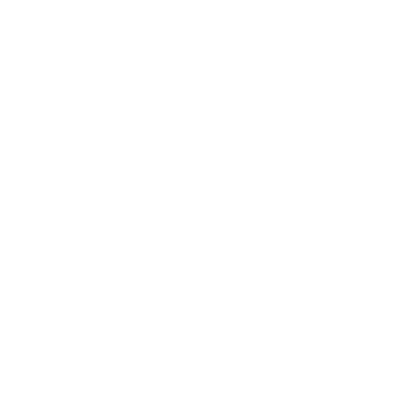 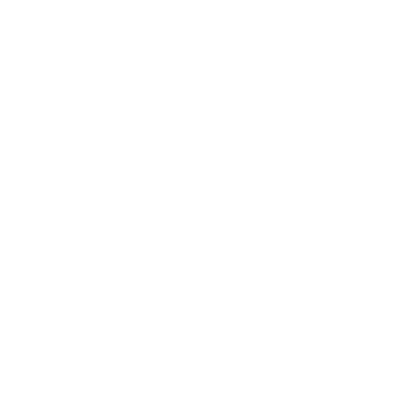 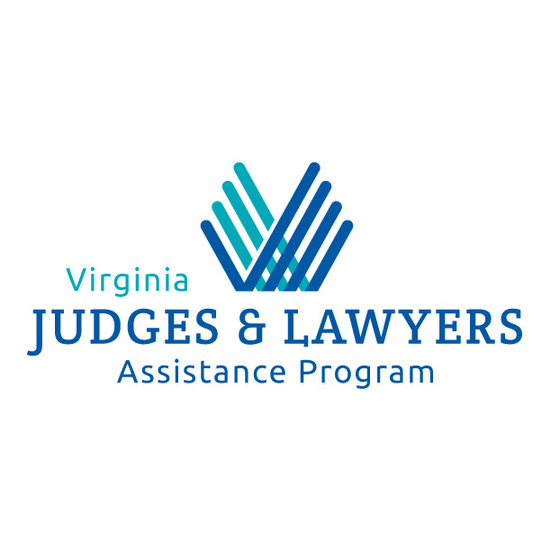 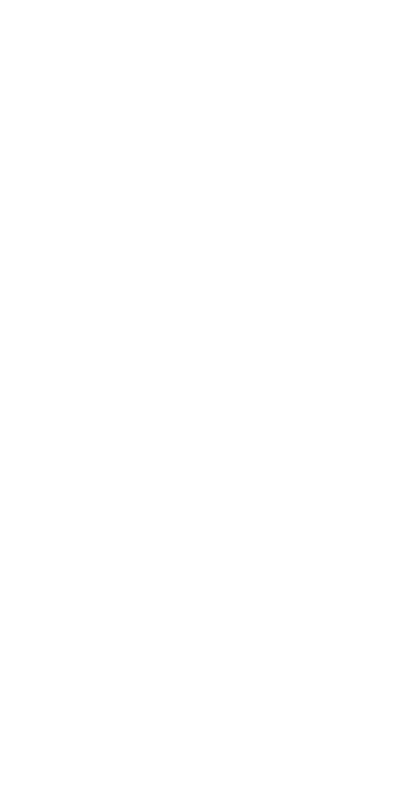 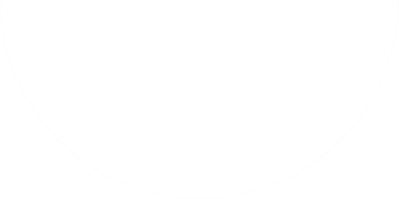 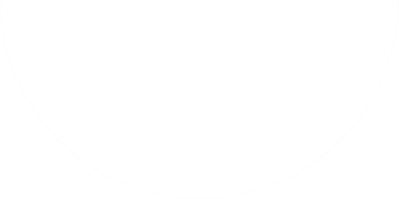 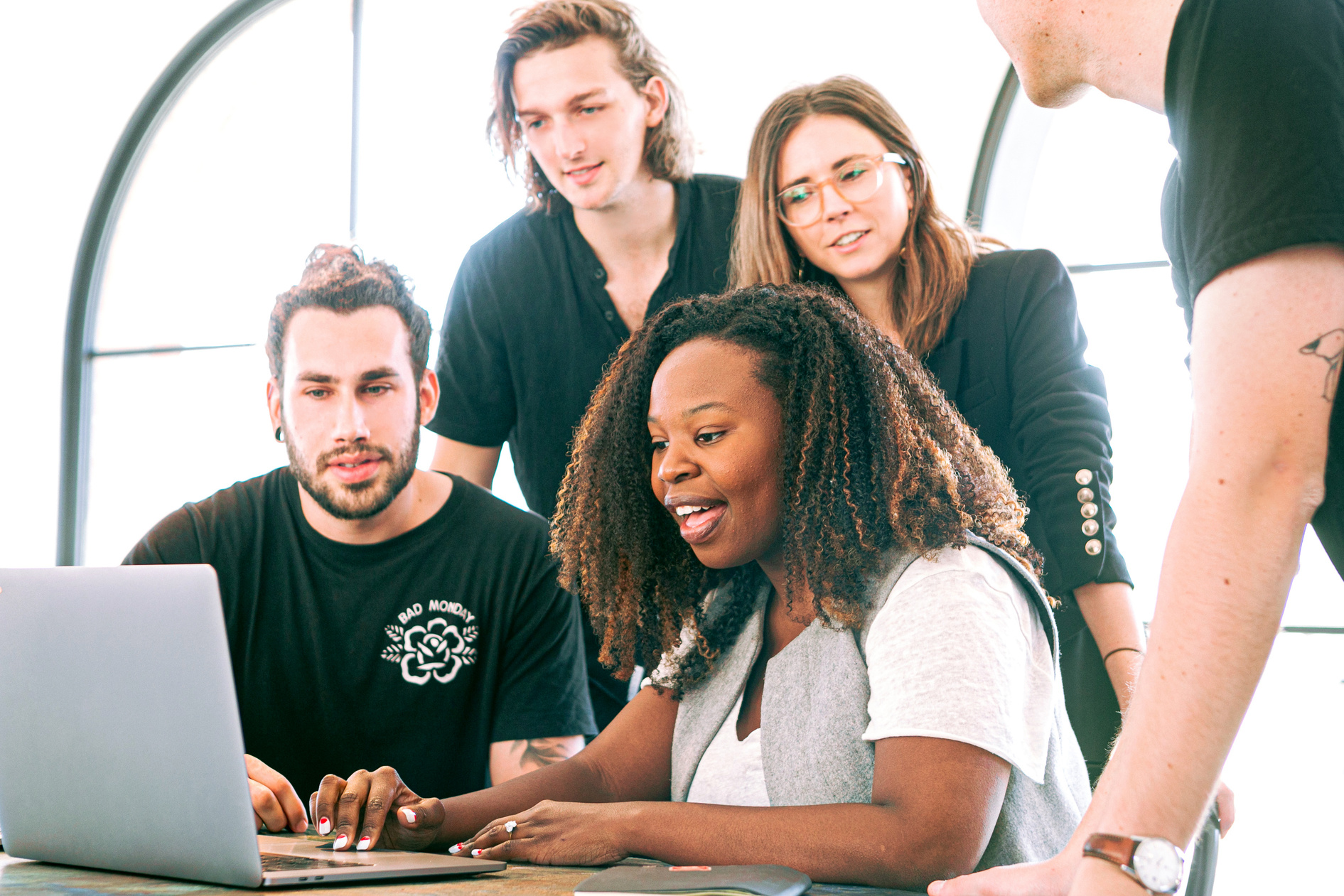 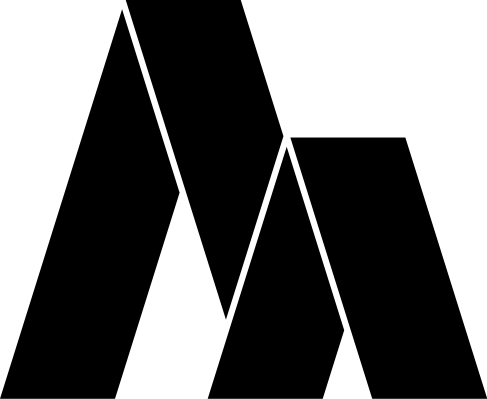 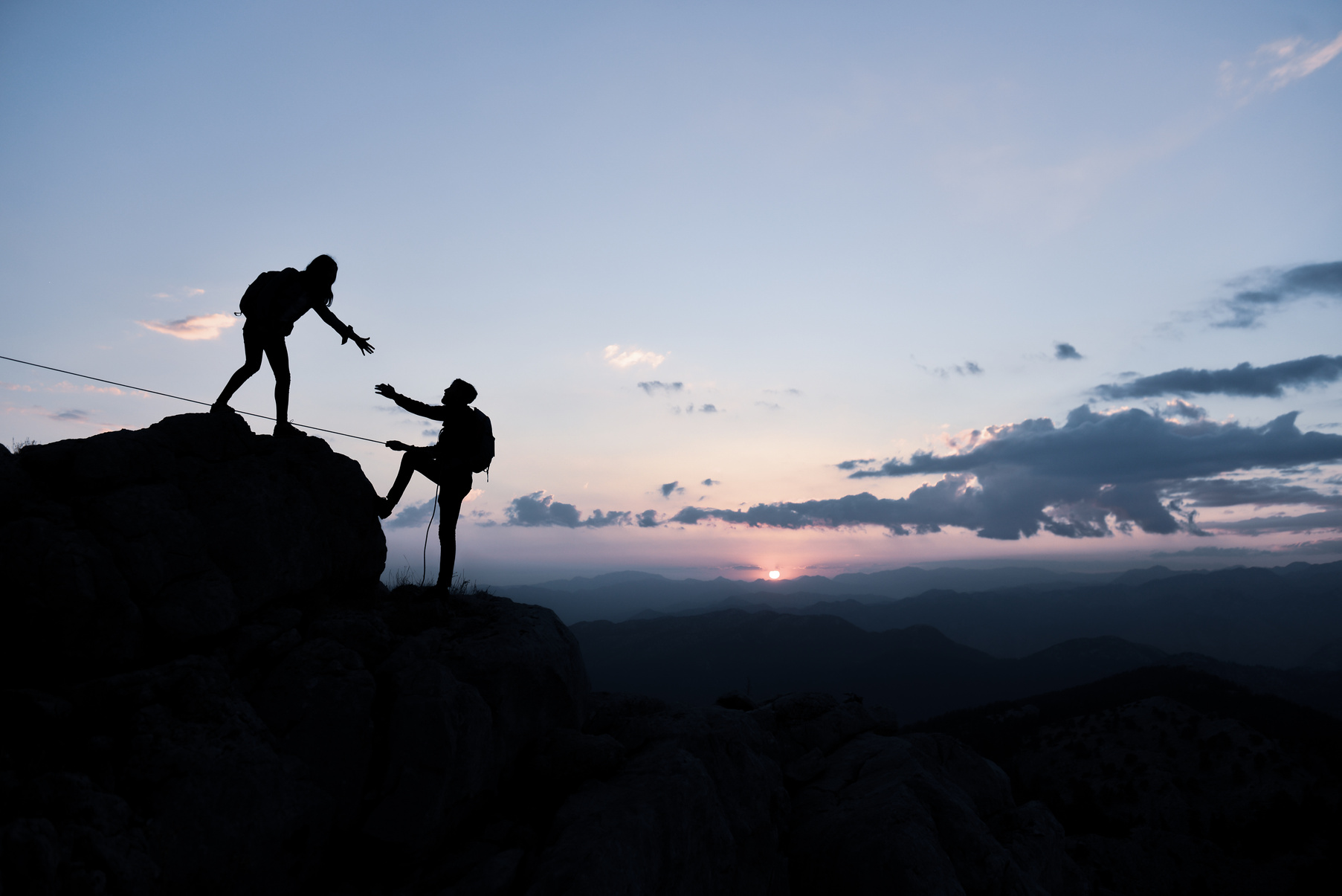 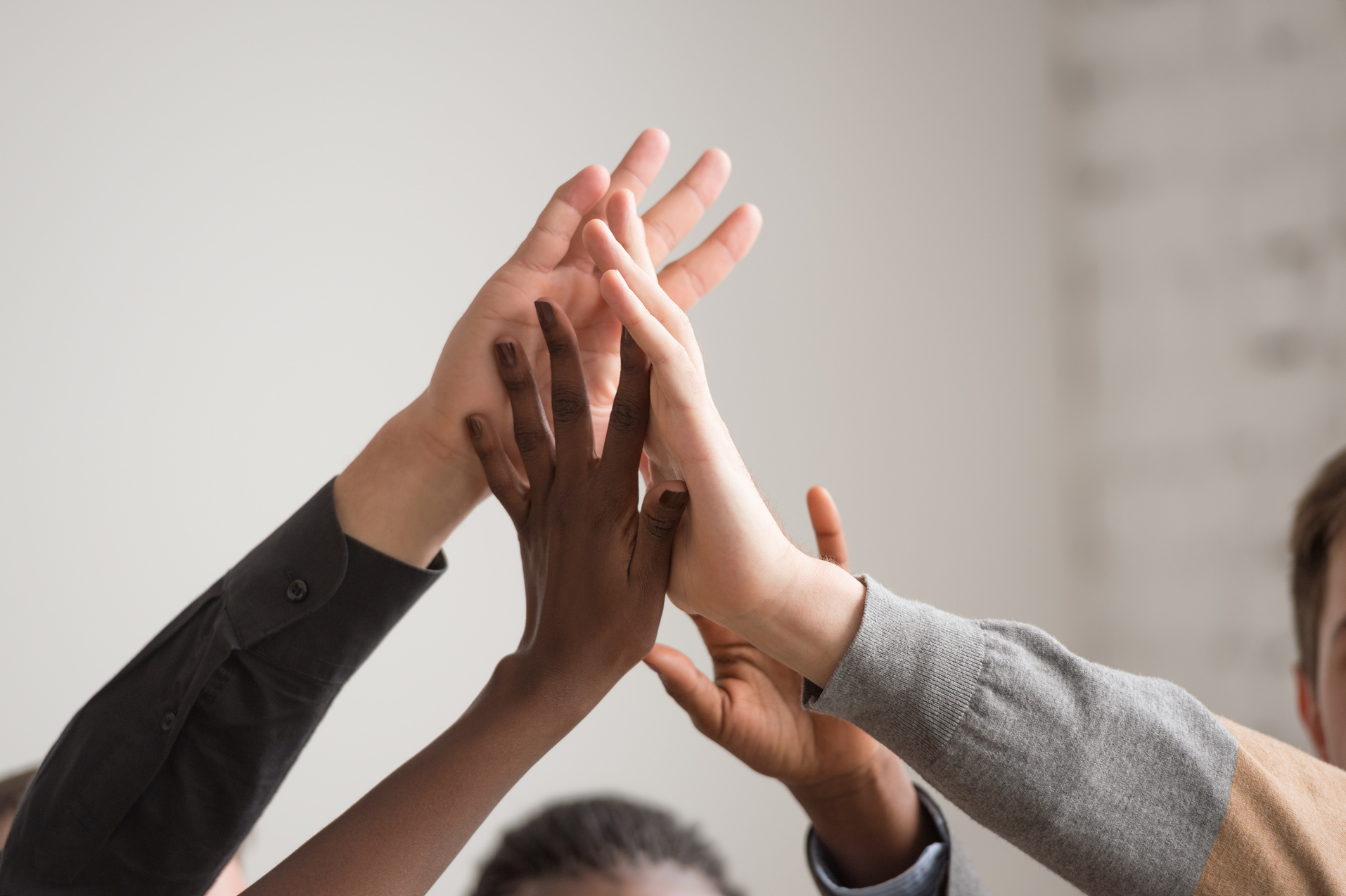 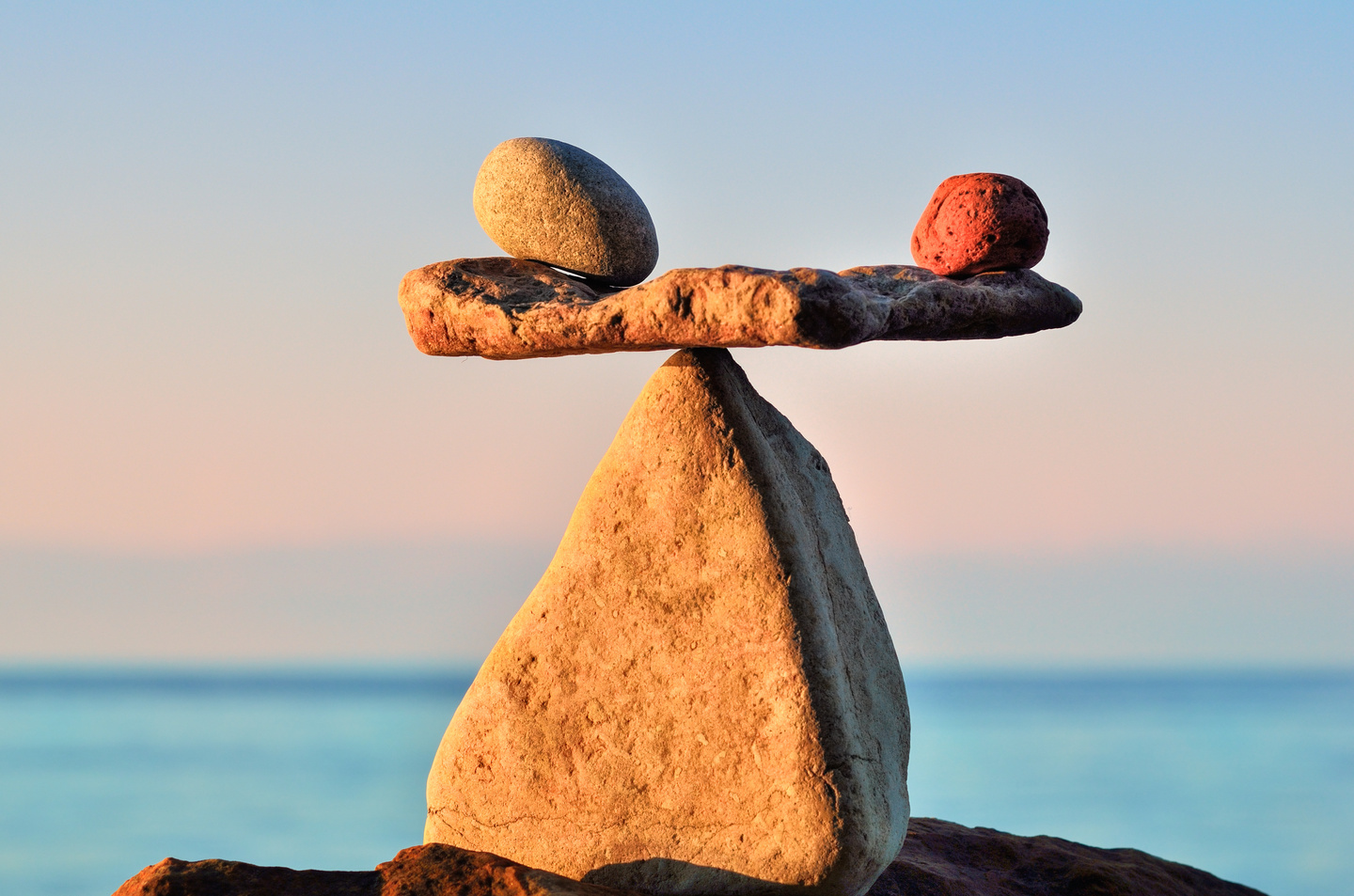 OPEN DISCUSSION
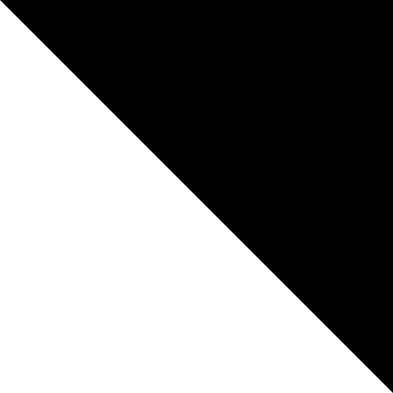 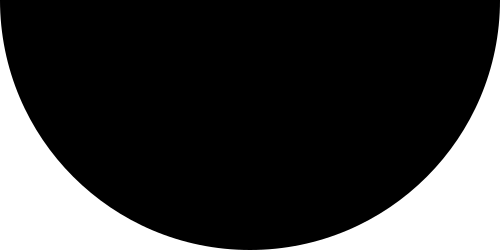 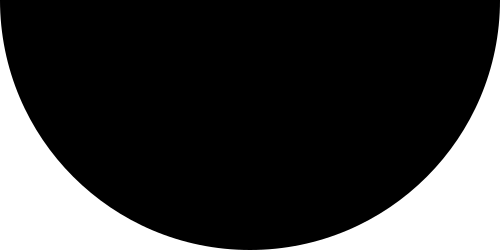 Recommendations
ACKNOWLEDGE
DESTIGMATIZE
BUILD
Acknowledge the problems and take responsibility.  All members of the legal profession have a role to play in improving DEI and well-being.
Destigmatize and facilitate help-seeking behaviors.
Build relationships with experts working in DEI and well-being spaces.
FOSTER
PROMOTE
CREATE
Foster congeniality and respectful engagement throughout the legal profession.
Promote diversity and inclusivity in legal organizations as a key part of well-being.
Create meaningful opportunities for mentorship and sponsorship.
Thank you!
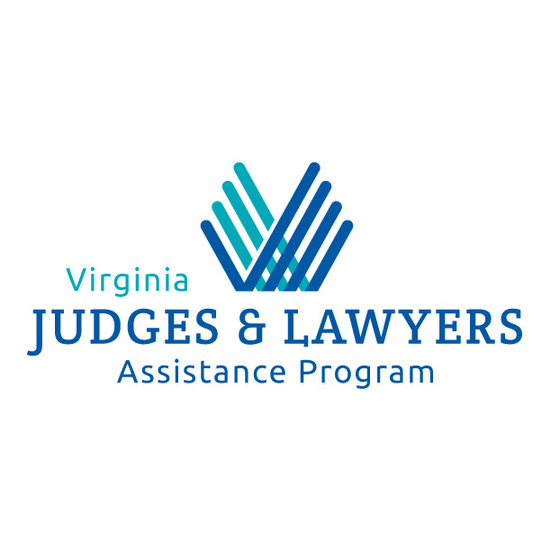 Contact Margaret Ogden, Wellness Coordinator, Office of the Executive Secretary of the Supreme Court of Virginia, with any additional questions.
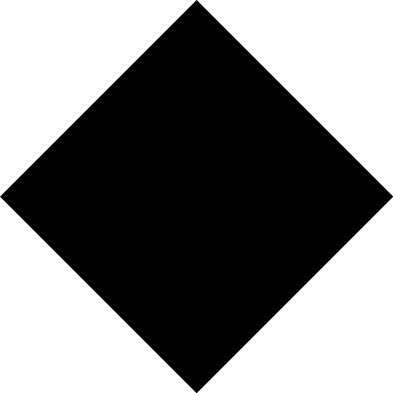 PHONE NUMBER
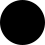 804-786-0749
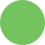 EMAIL ADDRESS
mogden@vacourts.gov
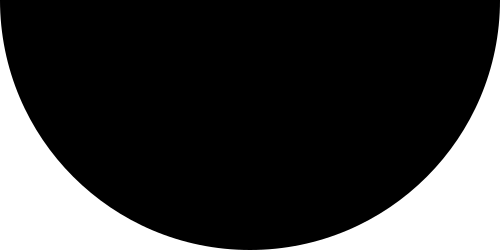